Ontology Engineering
A Semantic Web Primer
Εισαγωγή
Μέχρι στιγμής, έχουμε εστιάσει κυρίως στις τεχνικές που είναι απαραίτητες για το SW: 
γλώσσες αναπαράστασης
γλώσσες επερωτήσεων
μετατροπή και τεχνικές συμπερασμάτων
εργαλεία
Είναι σαφές ότι η εισαγωγή ενός τόσο μεγάλου όγκου νέων εργαλείων και τεχνικών εγείρει επίσης μεθοδολογικά ερωτήματα:
Πώς μπορούν να εφαρμοστούν καλύτερα εργαλεία και τεχνικές;
Ποιες γλώσσες και εργαλεία πρέπει να χρησιμοποιηθούν υπό ποιες συνθήκες και με ποια σειρά;
Τι γίνεται με θέματα ελέγχου ποιότητας και διαχείρισης πόρων;
2
Κατασκευη οντολογιων χειροκινητα (Manually)
3
Constructing Ontologies Manually
Για τη συζήτησή μας για τη χειροκίνητη κατασκευή οντολογιών, ακολουθούμε κυρίως Noy and McGuinness, “Ontology Development 101: A Guide to Creating Your First Ontology.” 
Μπορούμε να διακρίνουμε τα ακόλουθα κύρια στάδια της διαδικασίας ανάπτυξης οντολογίας:





Όπως κάθε διαδικασία ανάπτυξης, αυτό στην πράξη δεν είναι μια γραμμική διαδικασία
Αυτά τα βήματα θα πρέπει να επαναληφθούν , όμως η επιστροφή σε προηγούμενα βήματα μπορεί να είναι απαραίτητη σε οποιοδήποτε σημείο της διαδικασίας
1. Καθορισμός του σκοπού. 	5. Ορισμός Ιδιοτήτων.
2. Επαναχρησιμοποίηση όρων    6. Ορισμός πτυχών.
3. Απαρίθμηση όρων.          	7. Ορισμός στιγμιότυπων.
4. Ορισμός Ταξινόμησης.	8. Έλεγχος για ανωμαλίες.
4
Καθορισμός του Σκοπού
Η ανάπτυξη μιας οντολογίας ενός τομέα δεν είναι αυτοσκοπός
Η ανάπτυξη μιας οντολογίας μοιάζει με τον ορισμό ενός συνόλου δεδομένων, καθώς και το καθορισμό της δομή αυτών των δεδομένων έτσι ώστε να είναι δυνατή η χρήση τους από άλλα προγράμματα
Με άλλα λόγια, μια οντολογία είναι ένα μοντέλο ενός συγκεκριμένου πεδίου εφαρμογή, που δημιουργήθηκε για έναν συγκεκριμένο σκοπό
Κατά συνέπεια, δεν υπάρχει σωστή οντολογία ενός συγκεκριμένου πεδίου εφαρμογή
Μια οντολογία είναι αναγκαστικά μια αναπαράσταση σε  αφαιρετικό επίπεδο ενός συγκεκριμένου πεδίου εφαρμογής, και υπάρχουν πάντα βιώσιμες εναλλακτικές λύσεις
Αυτό που περιλαμβάνεται σε αυτό το αφαιρετικό επίπεδο(abstraction) πρέπει να καθορίζεται από 
Που θα χρησιμοποιηθεί αυτή η οντολογία
μελλοντικές επεκτάσεις που ήδη αναμένονται
Βασικές ερωτήσεις που πρέπει να απαντηθούν σε αυτό το στάδιο είναι
Ποιο είναι το πεδίο εφαρμογής που η οντολογία θα καλύπτει;  
Πως  σκοπεύουμε να χρησιμοποιήσουμε την οντολογία; 
Σε ποιες επερωτήσεις θα παρέχει απαντήσεις η οντολογία; 
Ποιος θα χρησιμοποιεί και συντηρεί την οντολογία;
5
Επαναχρησιμοποίηση και Απαρίθμηση των όρων
Επαναχρησιμοποίηση των όρων
Με την εξάπλωση του SW, οι οντολογίες θα γίνουν ευρύτερα διαθέσιμες
Ήδη σπάνια πρέπει να ξεκινήσουμε από το μηδέν όταν καθορίζουμε μια οντολογία
Υπάρχει σχεδόν πάντα μια οντολογία διαθέσιμη (φτιαγμένη από άλλον) που παρέχει τουλάχιστον ένα χρήσιμο σημείο εκκίνησης για τη δική μας οντολογία
Απαρίθμηση των όρων
Ένα πρώτο βήμα προς τον πραγματικό ορισμό της οντολογίας είναι να γράψουμε σε μια μη δομημένη λίστα όλους τους σχετικούς όρους που αναμένεται να εμφανιστούν στην οντολογία
Συνήθως, τα ουσιαστικά αποτελούν τη βάση για ονόματα κλάσεων και τα ρήματα (ή φράσεις ρήματος) αποτελούν τη βάση για ονόματα ιδιοτήτων 
e.g., is part of, has component
Παραδοσιακά εργαλεία knowledge engineering
such as laddering and grid analysis 
μπορεί να χρησιμοποιηθούν σε αυτό το στάδιο για να αποκτήσουμε τόσο το σύνολο των όρων όσο και μια αρχική δομή για αυτούς τους όρους
6
Ορισμός Ταξινόμησης
Μετά τον προσδιορισμό των σχετικών όρων, αυτοί οι όροι πρέπει να οργανωθούν σε μια ιεραρχία
Οι απόψεις διαφέρουν ως προς το αν είναι πιο αποτελεσματικό / αξιόπιστο να το κάνουμε αυτό από πάνω προς τα κάτω ή από κάτω προς τα πάνω
Φυσικά, είναι σημαντικό να διασφαλιστεί ότι η ιεραρχία είναι πράγματι μια ταξινομική (υποκλάση) ιεραρχία
Με άλλα λόγια, εάν το Α είναι υποκλάση του Β, τότε κάθε στιγμιότυπο  του Α πρέπει επίσης να είναι ένα στιγμιότυπο του Β
Μόνο αυτό θα διασφαλίσει ότι ικανοποιούμε την ενσωματωμένη σημασιολογία των κατασκευαστών όπως  owl:subClassOf and rdfs:subClassOf
7
Ορισμός ιδιοτήτων
Αυτό το βήμα συχνά παρεμβάλλεται με το προηγούμενο: 
είναι φυσικό να οργανώσουμε τις ιδιότητες που συνδέουν τις κλάσεις ενώ οργανώνουν αυτές τις κλάσεις σε μια ιεραρχία
Θυμηθείτε ότι η σημασιολογία του subClassOf απαιτεί όταν εάν το Α είναι υποκλάση του Β, τότε κάθε στιγμιότυπο  του Α πρέπει επίσης να είναι ένα στιγμιότυπο του Β
Λόγω της κληρονομικότητάς, είναι λογικό να αποδίδουμε ιδιότητες στην υψηλότερη κλάση στην ιεραρχία στην οποία εφαρμόζονται
Κατά την προσθήκη ιδιοτήτων στις κλάσεις είναι λογικό να καθορίζουμε και το πεδίο ορισμού και τιμών
Υπάρχει μια μεθοδολογική «σύγκρουση» μεταξύ της γενικότητας και της ειδικότητας
Από την μία είναι επιθυμητό να δίνονται ιδιότητες με όσο το δυνατόν πιο γενικό πεδίο ορισμού και τιμών
Επιτρέπονταν στις ιδιότητες να χρησιμοποιηθούν από τις υποκλάσεις(μέσω της κληρονομικότητας) 
Από την άλλη είναι χρήσιμο να ορίσουμε το πεδίο ορισμού και τιμών όσο πιο  περιορισμένο γίνεται
επιτρέποντάς μας να εντοπίσουμε πιθανές ασυνέπειες και παρανοήσεις στην οντολογία μέσω τις παραβίασης του πεδίου ορισμού και τιμών
8
Ορισμός Πτυχών(1/2)
Είναι ενδιαφέρον να σημειωθεί ότι μετά από όλα αυτά τα βήματα, η οντολογία χρειάζεται μόνο την εκφραστικότητα που παρέχεται από το RDF Schema  
και δεν χρησιμοποιεί κανένα από τους πρόσθετους κατασκευαστές της OWL
Αυτό θα αλλάξει στο τρέχον βήμα, αυτό του εμπλουτισμού των προηγουμένως καθορισμένων ιδιοτήτων με όψεις/πτυχές (facets):
Πληθικότητα
Καθορίζουμε για όσο το δυνατόν περισσότερες ιδιότητες, εάν επιτρέπεται ή απαιτείται να έχουν συγκεκριμένο αριθμό διαφορετικών τιμών 
Συχνές περιπτώσεις είναι
«Τουλάχιστον ένα»(“at least one value”) π.χ όταν είναι απαραίτητη η ιδιότητα 
«το πολύ ένα» (“at most one value”) π.χ ιδιότητα μιας τιμής
Απαιτούμενες τιμές(Required values)
Συχνά, οι κλάσεις καθορίζονται βάσει μιας συγκεκριμένης ιδιότητας που έχει συγκεκριμένες τιμές. Τέτοιες απαιτούμενες τιμές μπορούν να καθοριστούν στο OWL, χρησιμοποιώντας το owl:hasValue
Μερικές φορές οι απαιτήσεις είναι λιγότερες αυστηρές: 
Μια ιδιότητα χρειάζεται να έχει κάποιες τιμές από μια κλάση (και όχι απαραίτητα μια συγκεκριμένη τιμή, owl:someValuesFrom)
9
Ορισμός Πτυχών (2/2)
…
Σχεσιακά χαρακτηριστικά
Η τελική οικογένεια πτυχών αφορά τα σχεσιακά χαρακτηριστικά των ιδιοτήτων: 
συμμετρία, μεταβατικότητα, αντίστροφες ιδιότητες, ιδιότητες που είναι συναρτήσεις 
Μετά από αυτό το βήμα στη διαδικασία κατασκευής οντολογίας, είναι δυνατό να ελέγξουμε την οντολογία για εσωτερικές ασυνέπειες
Αυτό δεν είναι δυνατό πριν από αυτό το βήμα, απλώς και μόνο επειδή το σχήμα RDF δεν είναι αρκετά πλούσιο για να εκφράσει ασυνέπειες
Παραδείγματα ασυνεπειών που εμφανίζονται συχνά 
ασυνεπείς ορισμοί πεδίου ορισμού και πεδίου τιμών για μεταβατικές, συμμετρικές ή αντίστροφες ιδιότητες
στις πληθικότητες των ιδιοτήτων 
Οι απαιτήσεις σχετικά με τις τιμές των ιδιοτήτων ενδέχεται να έρχονται σε διένεξη με περιορισμούς στα πεδία ορισμού και τιμών
10
Ορισμός Στιγμιότυπων
Φυσικά, σπάνια ορίζουμε τις οντολογίες για δικό τους λόγο
Αντ 'αυτού, χρησιμοποιούμε οντολογίες για να οργανώσουμε σύνολα στιγμιότυπων, και 
Είναι ένα ξεχωριστό βήμα για να γεμίσουμε τις οντολογίες με στιγμιότυπα  
Συνήθως, ο αριθμός των στιγμιότυπων είναι πάρα πολύ  μεγαλύτερος από τον αριθμό των κλάσεων 
Οι οντολογίες ποικίλλουν σε μέγεθος από μερικές εκατοντάδες κλάσεις έως δεκάδες χιλιάδες κλάσεις
Ο αριθμός των στιγμιότυπων κυμαίνεται από μερικές εκατοντάδες μέχρι εκατοντάδες χιλιάδες ή και μεγαλύτερος
Λόγω αυτών των μεγάλων μεγεθών, η συμπλήρωση μιας οντολογίας με στιγμιότυπα συνήθως δεν γίνεται χειροκίνητα
Συχνά, τα στιγμιότυπα λαμβάνονται από προυπάρχουσες πηγές δεδομένων όπως οι βάσεις δεδομένων
Μια άλλη συχνά χρησιμοποιούμενη τεχνική είναι η αυτόματη εξαγωγή στιγμιότυπων από ένα κείμενο
11
Έλεγχος για Ανωμαλίες
Ένα σημαντικό πλεονέκτημα της χρήσης της OWL έναντι του RDF Schema είναι η δυνατότητα ανίχνευσης ασυνεπειών στην ίδια την οντολογία ή στο σύνολο των στιγμιότυπων  που ορίστηκαν για τη συμπλήρωση της οντολογίας
Παραδείγματα ανωμαλιών που συμβαίνουν συχνά είναι ο λάθος καθορισμός πεδίων ορισμού και πεδίων τιμών για μεταβατικές, συμμετρικές ή αντίστροφες ιδιότητες
Παρομοίως, οι πληθικότητες των ιδιοτήτων είναι συχνές πηγές ασυνέπειας
Τέλος, οι απαιτήσεις σχετικά με τις τιμές που παίρνει μια ιδιότητα μπορεί να έρχονται σε αντίθεση με τους περιορισμούς στα πεδία ορισμού και στα πεδία τιμών. 
δίνοντας ακόμη μια άλλη πηγή πιθανών ασυνεπειών
12
Επαναχρησιμοποίηση Υπάρχοντων Οντολογιων
Μπορούμε να ξεκινήσουμε με μια
υπάρχουσα οντολογία εάν είναι δυνατόν.
Οι υπάρχουσες οντολογίες διατίθενται σε μεγάλη ποικιλία.
13
Κωδικοποιημένοι σοροί από ειδικούς του πεδίου γνώσης
Ορισμένες οντολογίες είναι προσεκτικά σχεδιασμένες από μια μεγάλη ομάδα ειδικών για πολλά χρόνια
Παραδείγματα:
Η οντολογία για τον καρκίνο από το National Cancer Institute in the United States
Στο πεδίο της ιατρικής
Το  Art και Architecture Thesaurus (AAT), περιέχει 125,000 όρους, και η Union List of Artist Names (ULAN), με 220.000 καταχωρήσεις καλλιτεχνών  
Στο πεδίο του πολιτισμού
Το λεξικό Iconclass με 28,000 όρου για την περιγραφή πολιτιστικών εικόνων
Το Getty Thesaurus of Geographic Names (TGN), που περιέχει πάνω από 1 εκατομμύριο καταχωρήσεις
Στο πεδίο της γεωγραφίας
14
Ενοποιημένα Λεξικά
Μερικές φορές έχουν γίνει προσπάθειες συγχώνευσης ορισμένων ανεξάρτητων λεξιλογίων σε έναν μεγάλο πόρο
Ένα αντιπροσωπευκό παράδειγμα αυτού είναι το Unified Medical Language System(UMLS), το οποίο ενσωματώνει 100 βιοϊατρικά λεξιλόγια και ταξινομήσεις(classifications)
Το UMLS metathesaurus από μόνο του περιέχει 750.000 έννοιες, με πάνω από 10 εκατομμύρια συνδέσμους μεταξύ 
Δεν αποτελεί έκπληξη, ότι η σημασιολογία ενός τέτοιου πόρου που ενσωματώνει πολλά λεξιλόγια τα οποία είναι ανεξάρτητα ανεπτυγμένα , θα είναι μάλλον χαμηλή
αλλά παρόλα αυτά έχει αποδειχθεί πολύ χρήσιμο σε πολλές εφαρμογές, τουλάχιστον ως αφετηρία
15
Οντολογίες ανώτερου επιπέδου
Ενώ οι προηγούμενες οντολογίες είναι εξειδικευμένες για κάθε πεδίο εφαρμογής, έχουν γίνει ορισμένες προσπάθειες για τον καθορισμό πολύ γενικών οντολογιών οι οποίες έχουν εφαρμογή σε πολλά πεδία.
μερικές φορές γνωστές ως οντολογίες ανώτερου επιπέδου 
Δύο παραδείγματα είναι: 
Cyc, , με 60.000 ισχυρισμούς για 6.000 έννοιες
Standard Upperlevel Ontology (SUO)
16
Ιεραρχίες Θεματικών Περιοχών και Γλωσσικοί Πόροι
Topic Hierarchies
Άλλες «οντολογίες» σχεδόν δεν αξίζουν αυτό το όνομα με αυστηρή έννοια:
είναι απλώς σύνολα όρων, οργανωμένα χαλαρά σε μια ιεραρχία εξειδίκευσης 
Αυτή η ιεραρχία συνήθως δεν είναι μια αυστηρή ταξινόμηση, αλλά μάλλον συνδυάζει διαφορετικές σχέσεις εξειδίκευσης
Όπως είναι  is-a, part-of, contained-in
Ωστόσο, αυτοί οι πόροι είναι συχνά πολύ χρήσιμοι ως αφετηρία
Π.χ. η ιεραρχία του Open Directory, περιέχει περισσότερες από 400.000 ιεραρχικά οργανωμένες κατηγορίες και διατίθεται σε μορφή RDF
Γλωσσικοί Πόροι
Ορισμένοι πόροι αρχικά δημιουργήθηκαν όχι ως αφαιρέσεις ενός συγκεκριμένου τομέα αλλά ως γλωσσικοί πόροι
Και πάλι, αυτά έχουν αποδειχθεί χρήσιμα ως σημεία εκκίνησης για την ανάπτυξη οντολογίας
Π.χ., WordNet, με πάνω από 90.000 λέξεις
17
Βιβλιοθήκες Οντολογιών (1/2)
Προσπάθειες βρίσκονται σε εξέλιξη για την κατασκευή διαδικτυακών βιβλιοθηκών οντολογιών
Παραδείγματα: 
Η Ιστοσελίδα του Ontology Engineering Group’s Web
Η Ιστοσελίδα του DAMLWeb
αυτές που παρέχονται με τον συντάκτη οντολογίας Protιgι
SemWebCentral
Ένα πολύ καλό αποθετήριο διαδικτυακών οντολογιών είναι το  Swoogle
η οποία έχει καταγράψει πάνω από 30 εκατομμύρια έγγραφα του Σημασιολογικού Ιστού και έχει ευρετήριο μεταδεδομένων σχετικά με τις κλάσεις, τις ιδιότητες και τα στιγμιότυπα αυτών, καθώς και τις σχέσεις μεταξύ τους
Το Swoogle ορίζει επίσης μια ιδιότητα κατάταξης για έγγραφα SW και το χρησιμοποιεί για να βοηθήσει στην ταξινόμηση των αποτελεσμάτων αναζήτησης
Η δουλεία πάνω στην ανάπτυξη ενός XML Schema
μπορεί επίσης να είναι ένα χρήσιμο ως σημείο εκκίνησης
18
Ontology Libraries (2/2)
Σε σπάνια περίπτωση οι υπάρχουσες οντολογίες μπορούν να επαναχρησιμοποιηθούν χωρίς αλλαγές
Συνήθως, οι υπάρχουσες έννοιες και ιδιότητες πρέπει να βελτιωθούν 
using owl:subClassOf and owl:subPropertyOf
Επίσης, πρέπει να εισαχθούν εναλλακτικά ονόματα που ταιριάζουν καλύτερα στο συγκεκριμένο πεδίο εφαρμογής 
πχ..,  χρησιμοποιώντας owl:equivalentClass and owl:equivalentProperty 
 Επίσης, αυτή είναι μια δυαντότητα για να εκμεταλλευτούμε αποτελεσματικά το γεγονός ότι οι RDF και OWL επιτρέπουν σε ένα κατασκευαστή 
Το γενικό ζήτημα της εισαγωγής οντολογιών και η καθιέρωση χαρτογράφησης μεταξύ διαφορετικών αντιστοιχιών παραμένει ανοιχτό
και θεωρείται ότι είναι ένα από τα δυσκολότερα προβλήματα στο SW
19
Ημιαυτόματη ΚΑΤΑΣΚΕΥΗ οντολογίας
20
Ημιαυτόματη Κατασκευή Οντολογίας (1/3)
Υπάρχουν δύο βασικές προκλήσεις για την υλοποίηση του οράματος του SW 
First, Πρώτον, πρέπει να επιτευχθεί η αναδιοργάνωση του σημασιολογικού εμπλουτισμού για την κατασκευή του Ιστού των μεταδεδομένων
Η επιτυχία του SW εξαρτάται σε μεγάλο βαθμό από τον πολλαπλασιασμό των οντολογιών και των σχετικών μεταδεδομένων 
Αυτό απαιτεί να παράγονται τέτοια μεταδεδομένα με υψηλή ταχύτητα και χαμηλό κόστος
 Για το σκοπό αυτό, το έργο της συγχώνευσης και ευθυγράμμισης οντολογιών για την καθιέρωση σημασιολογικής διαλειτουργικότητας μπορεί να υποστηριχθεί από τεχνικές μηχανικής μάθησης
Δεύτερον, πρέπει να παρέχουμε ένα μέσο για τη διατήρηση και την υιοθέτηση των επεξεργασμένων από μηχανή δεδομένων δεδομένων που αποτελούν τη βάση για το SW
Επομένως, χρειαζόμαστε μηχανισμούς που υποστηρίζουν τη δυναμική φύση του Ιστού
21
Ημιαυτόματη Κατασκευή Οντολογίας (2/3)
Παρόλο που τα εργαλεία μηχανικής οντολογίας έχουν ωριμάσει τα τελευταία χρόνια, η χειροκίνητη κατασκευή οντολογίας παραμένει μια χρονοβόρα, ακριβή, πολύ εξειδικευμένη και μερικές φορές «επαχθή» εργασία 
που μπορεί εύκολα να οδηγήσει σε συμφόρηση απόκτησης γνώσεων(bottleneck)
Αυτά τα προβλήματα μοιάζουν με αυτά που αντιμετώπισαν όσοι ασχολήθηκαν με διαχείριση της  γνώσης τις τελευταίες δύο δεκαετίες
καθώς εργάζονταν σε μεθοδολογίες απόκτησης γνώσεων ή workbenches για τον καθορισμό βάσεων γνώσεων
Η ενσωμάτωση της απόκτησης γνώσεων με τεχνικές μηχανικής μάθησης αποδείχθηκε ευεργετική για την απόκτηση γνώσης
Ο ερευνητικός τομέας της μηχανικής μάθησης έχει μακρά ιστορία, τόσο για την απόκτηση και εξαγωγή γνώσεων  όσο και για την αναθεώρηση ή τη συντήρηση της γνώσης 
και παρέχει μεγάλο αριθμό τεχνικών που μπορούν να εφαρμοστούν για την επίλυση αυτών των προκλήσεων
22
Ημιαυτόματη Κατασκευή Οντολογίας (3/3)
Οι ακόλουθες εργασίες μπορούν να υποστηριχθούν με τεχνικές μηχανικής μάθησης:
Εξαγωγή οντολογιών από υπάρχοντα δεδομένα στον Ιστό
Εξαγωγή σχεσιακών δεδομένων και μεταδεδομένων από υπάρχοντα δεδομένα στον Ιστό
Συγχώνευση και χαρτογράφηση/αντιστοίχιση οντολογιών με ανάλυση επεκτάσεων εννοιών
Διατήρηση οντολογιών με ανάλυση υπαρχόντων δεδομένων
Βελτίωση των εφαρμογών του σημασιολογικού ιστού παρατηρώντας τους χρήστες 
Η μηχανική μάθηση παρέχει μια σειρά τεχνικών που μπορούν να χρησιμοποιηθούν για την υποστήριξη αυτών των εργασιών :
Ομαδοποίηση
Αυξητικές ενημερώσεις οντολογίας
Υποστήριξη για τον μηχανικό γνώσης
Βελτίωση μεγάλων οντολογιών φυσικής γλώσσας
Καθαρή μάθηση οντολογίας -Pure (domain) ontology learning
23
Οντολογίες για Φυσική Γλώσσα
Natural language ontologies (NLOs) περιέχουν λεξικές σχέσεις μεταξύ γλωσσικών εννοιών
Έχουν μεγάλο μέγεθος αλλά δεν χρειάζονται συχνά αλλαγές
Συνήθως αντιπροσωπεύουν το υπόβαθρό( βασικές γνώσεις) του συστήματος και χρησιμοποιούνται για την επέκταση των ερωτημάτων των χρηστών 
Οι τωρινές απαιτήσεις από NLO είναι πολύ αισιόδοξες, θέλουμε: 
όχι μόνο να υπάρχει μια σταθερή NLO γενικού σκοπού 
αλλά και τεχνικές για αυτόματη ή ημιαυτόματη κατασκευή και εμπλουτισμό ειδικών πεδίων εφαρμογής της  NLO
24
Domain Ontologies
Οι Domain ontologies περιέχουν τις γνώσεις ενός συγκεκριμένου πεδίου εφαρμογής
π.χ. φαρμακολογία ή εκτυπωτές
Αυτές οι οντολογίες παρέχουν μια λεπτομερή περιγραφή των εννοιών ενός συγκεκριμένου πεδίου εφαρμογής
 Συνήθως, κατασκευάζονται χειρωνακτικά, αλλά διαφορές τεχνικές μηχανικής μάθησης μπορούν να βοηθήσουν τον (ειδικά) μηχανικό γνώσης
Η μάθηση στο Domain ontologies είναι πολύ λιγότερο ανεπτυγμένη από ότι στις  NLO
Η κατασκευή  των Domain ontologies  εξακολουθεί να καθοδηγείται από έναν μηχανικό ανθρώπινης γνώσης και οι αυτοματοποιημένες τεχνικές για την μάθησης διαδραματίζουν μικρό ρόλο στην απόκτηση γνώσεων 
Πρέπει να βρεθούν στατιστικά έγκυρες εξαρτήσεις στα κείμενα τομέα και να εφαρμοστούν στον μηχανικό γνώσης
25
Στιγμιότυπα Οντολογιών (1/5)
Τα στιγμιότυπα μιας οντολογίας μπορούν να δημιουργηθούν αυτόματα και να ενημερώνονται συχνά
Π.χ., ένα εταιρικό προφίλ από τον Χρυσό Οδηγό θα ενημερώνεται συχνά 
Ενώ η οντολογία παραμένει σταθερή (χωρίς αλλαγές) 
Η δημιουργία των στιγμιότυπων μιας οντολογικών ταιριάζει πολύ καλά σε ένα πλαίσιο μηχανικής μάθησης
Και υπάρχουν πολλοί επιτυχημένοι αλγόριθμοι μηχανικής μάθησης για αυτό 
Αλλά αυτές οι εφαρμογές είτε εξαρτώνται σε μεγάλο βαθμό από την  από την Domain ontology είτε συμπληρώνουν τη σήμανση χωρίς να σχετίζονται με οποιαδήποτε θεωρία του πεδίου εφαρμογής
Μια γενική τεχνική για την εξαγωγή στιγμιότυπων οντολογίας από κείμενα με βάση την Domain ontology δεν έχει ακόμη αναπτυχθεί
Εκτός από τους διαφορετικούς τύπους οντολογιών που μπορούν να υποστηριχθούν, υπάρχουν επίσης διαφορετικοί τρόποι για την εκμάθηση οντολογίας.
26
Στιγμιότυπα Οντολογιών (2/5)
Οι ακόλουθες εργασίες σχετίζονται με εργασίες του μηχανισμού για την απόκτηση γνώσης για την οντολογία:
Δημιουργία οντολογίας από το μηδέν από τον μηχανικό γνώσης
Η μηχανική μάθηση βοηθά τον μηχανισμό απόκτησης γνώσης  
προτείνοντας τις πιο σημαντικές σχέσεις στον συγκεκριμένο πεδίο εφαρμογής  
Ή ελέγχει και επικυρώνει την κατασκευή της βάσης γνώσης 
• Εξαγωγή του σχήματος της οντολογίας από έγγραφα του Web
Σε αυτό το στάδιο τα συστήματα μηχανικής μάθησης παίρνει ως είσοδος δεδομένα και μέταγνώση (π.χ. μια μεθοδολογία) και παράγει ως έξοδος μια οντολογία η οποία είναι έτοιμη για χρήση
Με πιθανή βοήθεια από ένα μηχανισμό γνώσης 
• Η εξαγωγή των στιγμιότυπων μιας  οντολογίας από έγγραφα του διαδικτύου(Web documents) συμπληρώνει με δεδομένα το σχήμα της οντολογίας 
Αυτή η εργασία είναι παρόμοια με την εξαγωγή πληροφοριών και τον σχολιασμό σελίδας(page annotation)
Και μπορεί να εφαρμόσει τις τεχνικές που αναπτύχθηκαν σε αυτές
27
Στιγμιότυπα Οντολογιών(3/5)
Οι ακόλουθες εργασίες σχετίζονται με τις εργασίες για την συντήρηση της οντολογίας:
Η ενσωμάτωση της γνώσης και η πλοήγηση σε μια οντολογία ασχολείται με την ανακατασκευή  και την πλοήγηση σε μεγάλες και πιθανώς βάσεις γνώσης με εκμάθηση (machine-learned)
Για παράδειγμα, η εργασία μπορεί να αλλάξει το προτασιακό επίπεδο(propositional-level) της βάσης γνώσης του machine learner σε πρώτης τάξης βάσης
Μια εργασία συντήρησης οντολογίας είναι η ενημέρωση ορισμένων τμημάτων μιας οντολογίας που έχουν σχεδιαστεί για ενημέρωση
όπως μορφοποίηση ετικετών που πρέπει να παρακολουθούν τις αλλαγές που έγιναν στη διάταξη της σελίδας
Ο εμπλουτισμός της οντολογίας (ή συντονισμός της οντολογίας) περιλαμβάνει αυτοματοποιημένη τροποποίηση μικρών σχέσεων σε υπάρχουσα οντολογία
Αυτό δεν αλλάζει σημαντικές έννοιες και δομές, αλλά κάνει μια οντολογία πιο ακριβή στην γνώση που αναπαριστά
28
Στιγμιότυπα Οντολογιών(4/5)
Μια μεγάλη ποικιλία τεχνικών, αλγορίθμων και εργαλείων διατίθεται από τη μηχανική μάθηση
Ωστόσο, μια σημαντική απαίτηση για την αναπαράσταση της οντολογίας είναι ότι οι οντολογίες πρέπει να είναι συμβολικές, αναγνώσιμες από τον άνθρωπο και κατανοητές
Αυτό μας αναγκάζει να ασχοληθούμε μόνο με συμβολικούς αλγόριθμους μάθησης που κάνουν γενικεύσεις και να παραλείψουμε άλλες μεθόδους όπως νευρωνικά δίκτυα και γενετικούς αλγόριθμους
Οι παρακάτω είναι μερικοί δυνητικά εφαρμόσιμοι αλγόριθμοι:
Οι αλγόριθμοι εκμάθησης προτασιακών κανόνων μαθαίνουν κανόνες συσχέτισης ή άλλες μορφές κανόνων πεδίου-τιμής
29
Στιγμιότυπα Οντολογιών(5/5)
…
Η εκμάθηση Bayesian αντιπροσωπεύεται ως επί το πλείστον από τον Naive Bayes ταξινομητή
Βασίζεται στο θεώρημα Bayes και δημιουργεί πιθανοτικούς κανόνες πεδίου-τιμής
με βάση την υπόθεση ανεξαρτησίας υπό όρους μεταξύ των πεδίων  των εκπαιδευτικών περιπτώσεων(δεδομένα εκπαίδευσης)
Η εκμάθηση κανόνων λογικής πρώτης τάξης περιλαμβάνει κανόνες που περιέχουν μεταβλητές, που ονομάζονται Horn όροι πρώτης τάξης
Οι αλγόριθμοι ομαδοποίησης ομαδοποιούν τα στιγμιότυπα με βάση τις ομοιότητες ή τις μετρήσεις απόστασης μεταξύ ενός ζεύγους στιγμιότυπων όπως αυτές προκύπτουν από τις τιμές των πεδίων  που ορίζονται από την άποψη των τιμών χαρακτηριστικών τους
Ως συμπέρασμα, μπορούμε να πούμε ότι παρόλο που υπάρχει μεγάλη πιθανότητα να εφαρμοστούν τεχνικές μηχανικής μάθησης για τη μηχανική του SW, αυτό απέχει από μια πολύ καλά ορισμένη περιοχή
Δεν υπάρχουν πολλές διαθέσιμες τεχνικές ή εργαλεία
30
Ontology Mapping
31
Ontology Mapping
Η ανάπτυξη οντολογιών με επαναχρησιμοποίηση προ-υπάρχοντων οντολογιών αντί να την κατασκευάζουμε από το μηδέν είναι επιτακτική  
Σπάνια  μια μόνο οντολογία πληροί τις ανάγκες μιας συγκεκριμένης εφαρμογής
Τις περισσότερες φορές, πολλές οντολογίες πρέπει να συνδυαστούν .
Αυτό εγείρει το πρόβλημα της ενοποίησης σε μια  οντολογίας 
Ονομάζεται επίσης ευθυγράμμιση οντολογίας ή χαρτογράφηση οντολογίας(ontology alignment or ontology mapping)
Αυτό το πρόβλημα θεωρείται πλέον ευρέως ως ένα κρίσιμο ζήτημα για την πραγματοποίηση του SW και ως ένα από τα δυσκολότερα προβλήματα που πρέπει να επιλυθούν
Κατά συνέπεια γίνεται πολύ έρευνα στην περιοχή
Οι τρέχουσες προσεγγίσεις για το ontology mapping αναπτύσσουν ένα πλήθος διαφορετικών μεθόδων, που προέρχονται από πολύ διαφορετικές περιοχές
Π.χ. γλωσσικές, στατιστικές, δομικές και λογικές μεθόδους
32
Γλωσσικές και στατιστικές Μέθοδοι
Γλωσσικές Μεθόδοι
Οι πιο βασικές μέθοδοι προσπαθούν να εκμεταλλευτούν τα γλωσσικά επίπεδα/ετικέτες που συνδέονται με τις έννοιες της οντολογίας πηγής και της οντολογίας στόχου
για να ανακαλύψουν πιθανές αντιστοιχήσεις
Αυτό μπορεί να είναι τόσο απλό όσο οι βασικές τεχνικές καταλήξεων ή ο υπολογισμός των αποστάσεων Hamming ή μπορεί να χρησιμοποιεί εξειδικευμένες γνώσεις του πεδίου εφαρμογής 
Ένα παράδειγμα του τελευταίου (γνώσης του πεδίου εφαρμογής) θα ήταν ότι η διαφορά μεταξύ του σακχαρώδη διαβήτη τύπου Ι και του σακχαρώδη διαβήτη τύπου II δεν είναι μια αμελητέα διαφορά που πρέπει να αφαιρεθεί από μια μικρή απόσταση Hamming
Στατιστικές Μεθόδοι
Αντί να χρησιμοποιούν τις γλωσσικές ετικέτες/επίπεδα των εννοιών, άλλες μέθοδοι χρησιμοποιούν δεδομένα από τα στιγμυότυπα για τον προσδιορισμό των αντιστοιχιών μεταξύ των εννοιών
Εάν υπάρχει σημαντική στατιστική συσχέτιση μεταξύ μιας έννοιας σε στιγμιότυπα της πηγής και μιας έννοιας στόχου, υπάρχει λόγος να πιστεύουμε ότι αυτές οι έννοιες σχετίζονται στενά 
Με μια subsumption σχέση(είναι η σχέση από το γενικό στο ειδικό) ή ακόμα και με την σχέση ισοδυναμίας
Αυτές οι δύο προσεγγίσεις βασίζονται φυσικά στη διαθεσιμότητα ενός αρκετά μεγάλου αριθμού στιγμιότυπων που ταξινομούνται τόσο στην οντολογία-πηγή όσο και στην οντολογία-στόχος
33
Δομικές(Structural) μέθοδοι
Δεδομένου ότι οι οντολογίες έχουν εσωτερική δομή, είναι λογικό να εκμεταλλευόμαστε τη δομή γράφων της οντολογίας-πηγής για να φτιάξουμε την οντολογία-στόχο
Προσπαθούμε να καθορίσουμε τις ομοιότητες μεταξύ αυτών των δομών
συχνά σε συντονισμό με μερικές από τις άλλες μεθόδους
Εάν μια έννοια πηγής και μια έννοια στόχου έχουν παρόμοιες γλωσσικές ετικέτες
τότε η ανομοιότητα των γειτονικών γραφημάτων τους θα μπορούσε να χρησιμοποιηθεί για τον εντοπισμό προβλημάτων ομώνυμων 
όπου καθαρά γλωσσικές μέθοδοι θα δηλώνουν ψευδώς μια πιθανή χαρτογράφηση
34
Λογικές Μέθοδοί
Οι μέθοδοι που είναι οι πιο ειδικοί για το mapping ontologies είναι οι λογικές μέθοδοι
Σε τελική ανάλυση, οι οντολογίες είναι «επίσημες προδιαγραφές μιας κοινής επίνοιας(περιοχής)» και είναι λογικό να εκμεταλλευόμαστε αυτήν την τυποποίηση της δομής τόσο των πηγών όσο και των στόχων
Ένας σημαντικός περιορισμός αυτής της προσέγγισης είναι ότι πολλές πρακτικές οντολογίες είναι σημασιολογικά μάλλον ελαφριές(lightweight) 
Και συνεπώς δεν περιέχουν σε μεγάλο βαθμό λογικούς φορμαλισμούς
Το συμπέρασμά μας από αυτήν τη σύντομη επεξεργασία τεχνικών mapping ontologies πρέπει δυστυχώς να είναι παρόμοιο με το συμπέρασμά μας σχετικά με τις τεχνικές αυτόματης απόκτησης οντολογίας: 
Παρόλο που υπάρχουν πολλές δυνατότητες, και όντως χρειάζονται, αυτές οι τεχνικές θα χρησιμοποιηθούν για τη μηχανική SW
αυτό απέχει πολύ από μια καλά κατανοητή περιοχή
Δεν υπάρχουν προς το παρόν καλές  τεχνικές ή εργαλεία
35
On-To-Knowledge Semantic Web Architecture
36
On-To-Knowledge SW Architecture
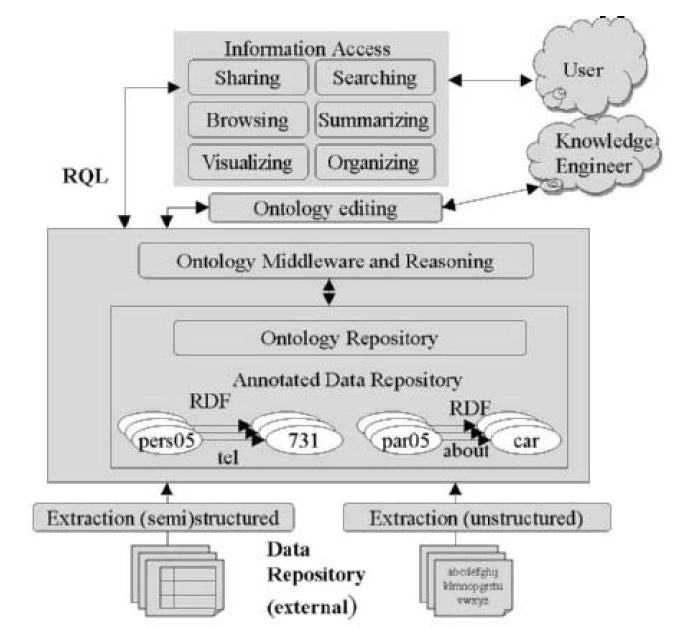 Η οικοδόμηση του SW δεν περιλαμβάνει μόνο τη χρήση των νέων γλωσσών 
αλλά επίσης ένα μάλλον διαφορετικό στυλ μηχανικής 
και μια μάλλον διαφορετική προσέγγιση στην ενσωμάτωση εφαρμογών 
Για να το διευκρινίσουμε αυτό, περιγράφουμε πώς ορισμένα εργαλεία που σχετίζονται με τo SW μπορούν να ενσωματωθούν σε μια μοναδική ελαφριά(lightweight) αρχιτεκτονική χρησιμοποιώντας πρότυπα του SW για την επίτευξη διαλειτουργικότητας μεταξύ ανεξάρτητων εργαλείων
37
Απόκτηση γνώσης(Knowledge Acquisition)
Στο κάτω μέρος του παραπάνω σχήματος βρίσκουμε εργαλεία που χρησιμοποιούν τεχνικές ανάλυσης  για τη αποκάλυψη/λήψη περιεχομένου από έγγραφα
Αυτά μπορεί να είναι είτε μη δομημένα έγγραφα φυσικής γλώσσας είτε δομημένα και ημιδομημένα έγγραφα
όπως πίνακες HTML και υπολογιστικά φύλλα
Στην περίπτωση μη δομημένων εγγράφων
Τα εργαλεία χρησιμοποιούν συνήθως έναν συνδυασμό στατιστικών τεχνικών και απλών τεχνολογιών φυσικής γλώσσας για την εξαγωγή εννοιών-κλειδιών από τα έγγραφα
Στην περίπτωση πιο δομημένων εγγράφων
Τα εργαλεία χρησιμοποιούν τεχνικές όπως wrappers, επαγωγή και αναγνώριση προτύπων
για να εξαγάγετε το περιεχόμενο από τις αδύναμες δομές που βρίσκονται σε αυτά τα έγγραφα
38
Αποθήκευση γνώσης(Knowledge Storage)
Η έξοδος των εργαλείων ανάλυσης είναι σύνολα εννοιών, οργανωμένα σε μια απλή ιεραρχία με ελάχιστες δια-ταξινομική σχέσεις
Τα σχήματα RDF και RDF είναι αρκετά εκφραστικά ώστε να αντιπροσωπεύουν τις εξαγόμενες πληροφορίες
Εκτός από την απλή αποθήκευση των γνώσεων που παράγονται από τα εργαλεία εξαγωγής, το αποθετήριο πρέπει φυσικά να παρέχει τη δυνατότητα ανάκτησης αυτής της γνώσης
κατά προτίμηση χρησιμοποιώντας μια δομημένη γλώσσα ερωτήματος όπως η SPARQL
Οποιοδήποτε αποθετήριο σε RDF Schema το οποίο έχει δυνατότητα για συλλογισμό θα υποστηρίζει επίσης τη θεωρία του μοντέλου της RDF 
συμπεριλαμβανομένης της επαγωγής για την συμμετοχή σε μια κλάση βάσει των ορισμών του πεδίου ορισμού και τιμών
 και χρησιμοποιώντας την κλειστότητας της  μεταβατικής  σχέσης subClassOf
Σημειώστε ότι το αποθετήριο θα αποθηκεύσει και τα δύο
την οντολογία
ιεραρχία κλάσεων, ορισμοί  ιδιοτήτων
και τα στιγμιότυπα της οντολογίας
συγκεκριμένα στιγμιότυπα που ανήκουν σε κλάσεις, ζεύγη από στιγμυότυπα μεταξύ των οποίων ισχύει μια συγκεκριμένη ιδιότητα
39
Συντήρηση και χρήση γνώσης(Knowledge Maintenance and Knowledge Use)
Συντήρηση Γνώσης
Εκτός από τη βασική λειτουργικότητα αποθήκευσης και ανάκτησης, ένα πρακτικό αποθετήριο SW θα πρέπει να παρέχει λειτουργικότητα για τη διαχείριση και τη συντήρηση της οντολογίας:
διαχείριση αλλαγών
δικαιώματα πρόσβασης και ιδιοκτησίας
διαχείριση συναλλαγών
Εκτός από τις lightweight οντολογίες που δημιουργούνται αυτόματα από μη δομημένα και ημιδομημένα δεδομένα
Πρέπει να υπάρχει υποστήριξη για την ανθρώπινη μηχανική  για οντολογιών που περιέχουν πολύ πιο πολύπλοκη γνώση
Τα εξελιγμένα περιβάλλοντα επεξεργασίας πρέπει να είναι σε θέση
την ανάκτηση των οντολογιών από το αποθετήριο
Να επιτρέπει σε έναν ειδικό να χειριστεί αυτές τις οντολογίες
να αποθηκεύει τις οντολογίες  πίσω στο αποθετήριο
Χρήση της γνώσης
Οι οντολογίες και τα δεδομένα στο αποθετήριο πρέπει να χρησιμοποιούνται από εφαρμογές που εξυπηρετούν έναν τελικό χρήστη
40
Τεχνική διαλειτουργικότητα(Technical Interoperability) (1/2)
Στο project  On-To-Knowledge, η αρχιτεκτονική υλοποιήθηκε με πολύ lightweight συνδέσεις μεταξύ των στοιχείων
Επιτεύχθηκε συντακτική διαλειτουργικότητα
επειδή όλα τα στοιχεία επικοινωνούνται σε RDF
Σημασιολογική διαλειτουργικότητα επιτεύχθηκε
γιατί όλη η σημασιολογία εκφράστηκε χρησιμοποιώντας το RDF Schema
Επιτεύχθηκε η φυσική διαλειτουργικότητα
 επειδή όλες οι επικοινωνίες μεταξύ των στοιχείων δημιουργήθηκαν χρησιμοποιώντας απλές συνδέσεις HTTP 
και όλα εκτός από ένα (ο οντολογικός επεξεργαστής) εφαρμόστηκαν ως απομακρυσμένες υπηρεσίες
41
Τεχνική διαλειτουργικότητα( Technical Interoperability) (2/2)
Κατά τη λειτουργία του συστήματος, το On-To-Knowledge τρέχει στο Άμστερνταμ, το εργαλείο εξόρυξης οντολογίας, το οποίο εκτελείται στη Νορβηγία, έλαβε μια διεύθυνση URL ενός εγγράφου που βρίσκεται στο Λονδίνο για ανάλυση 
τα προκύπτοντας RDF και RDF schema μεταφορτώθηκαν σε διακομιστή αποθετηρίου που τρέχει στο Amersfoort (Ολλανδία)
Αυτά τα δεδομένα μεταφορτώθηκαν σε έναν τοπικά εγκατεστημένο επεξεργαστή οντολογίας 
και μετά την επεξεργασία, πραγματοποιήθηκε λήψη στον διακομιστή του Amersfoort 
Τα δεδομένα στη συνέχεια χρησιμοποιήθηκαν για να καθοδηγήσουν μια σουηδική γεννήτρια ιστοτόπων, καθώς και μια μηχανή αναζήτησης που τρέχει στο Ηνωμένο Βασίλειο. 
και οι δύο εμφανίζουν τα αποτελέσματά τους στο πρόγραμμα περιήγησης σε οθόνη που βρίσκεται Άμστερνταμ
Συνοπτικά, όλα αυτά τα εργαλεία
έτρεχαν από απόσταση
κατασκευάστηκαν ανεξάρτητα
και βασίζονταν μόνο σε HTTP και RDF
υψηλό βαθμό διαλειτουργικότητας
42